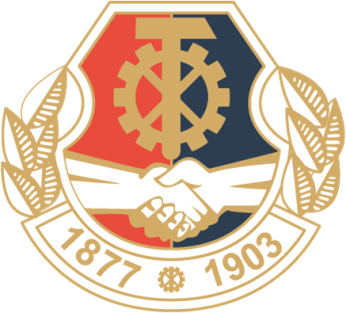 Transition in the automotive industry - HungaryElectrificationHydrogen
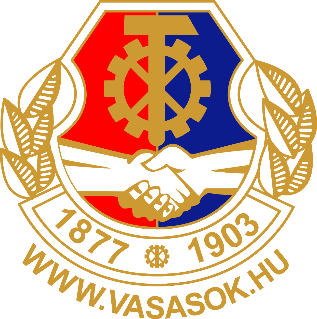 State strategy
Establishing a local market is not realistic
 Support of OEMs (MBMH, BMW, Audi) – expensive, not transparent, market distorter 
 What left: join the supply chain: National battery strategy 
 Diversification: Hydrogen strategy
2023. november 5., vasárnap
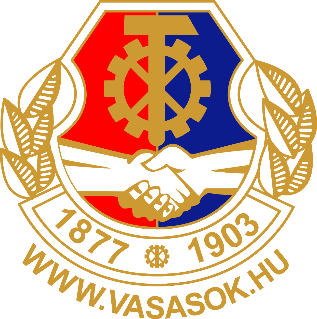 Company strategies
Currently traditional, hybrid and electric are present at the same time  labour shortage
 Automatization where possible, plus foreign workforce (mainly in the supply chain) 
 Moving toward skilled and highly educated workforce (problems with education system)
 Growing and expansion (new areas) of production
2023. november 5., vasárnap
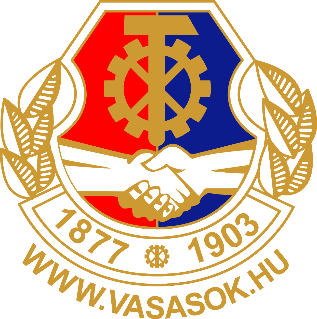 Trade unions
Strong at OEMs
 No influence on strategic decisions (even local management often doesn’t have a word, only lobbying) 
 New organizing strategies (foreigners, white collars, etc.), as the traditional base is shrinking
 Slowly changing priorities of members: wages  working conditions  OHS  environment protection
2023. november 5., vasárnap
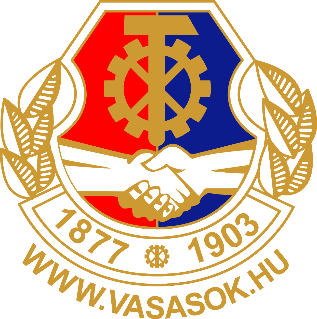 Summary
Externally controlled
 Hungary’s situation is fairly good (OEMs)
 Government’s priority is the level of employment; innovation, modernization is not
 Companies aiming to increase added value
 Suppliers are in a vulnarable situation
 Trade unions need to adapt
2023. november 5., vasárnap
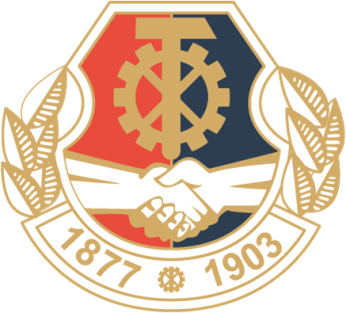 Electrification - Batteries
National Battery Industry Strategy 2030
Aiming to become the central of European battery value chain and 2nd in the world
Socially, economically and environmentally sustainable battery industry
Main projects:
1. Recycling facilities
2. Lithium from thermal water
3. Batteries to control the energy market (batteries next to fields of solar panels)
4. Electromobility
5. R+D+I projects
Cooperation with EBA Academy
Training for vocational schools and colleges 
Foreign investments (lack of local capital)
Investors are mostly from Asia: China and South-Korea
For them, Hungary is a gate to EU’s single market
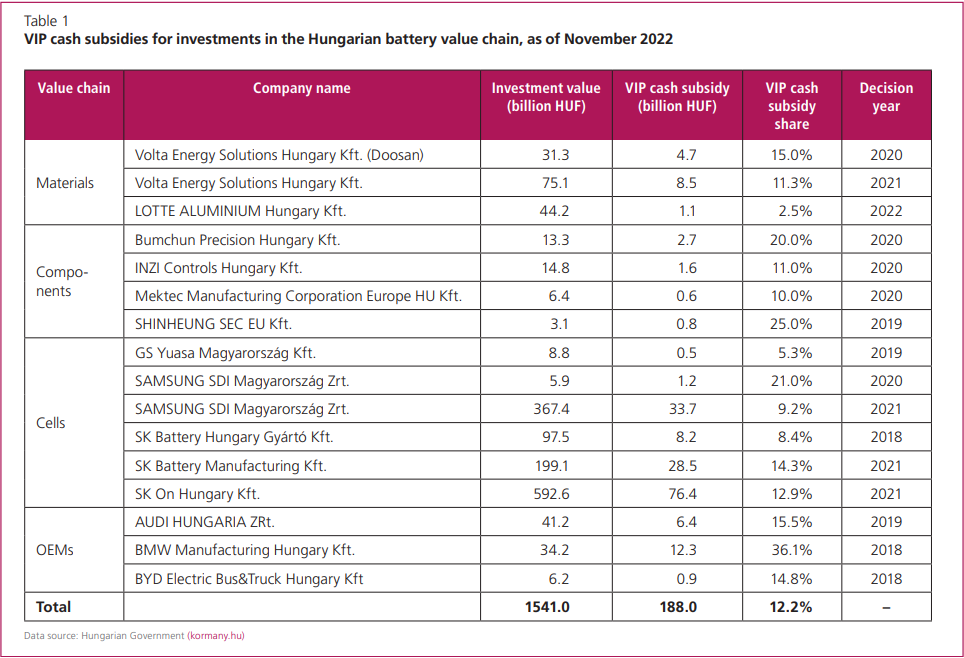 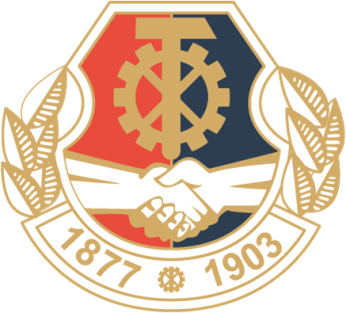 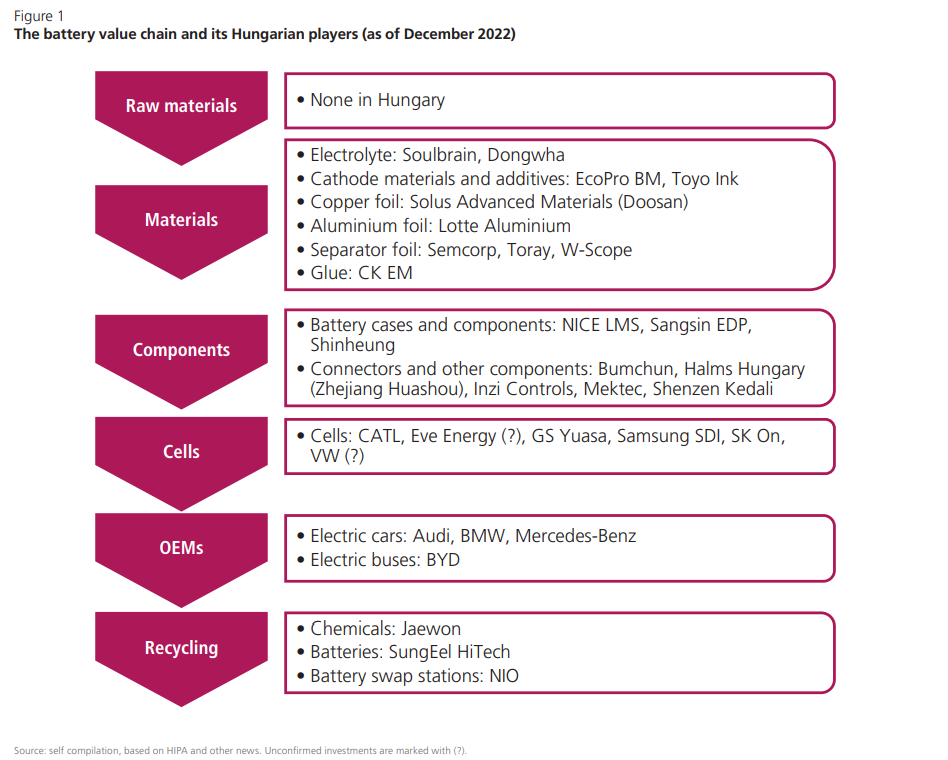 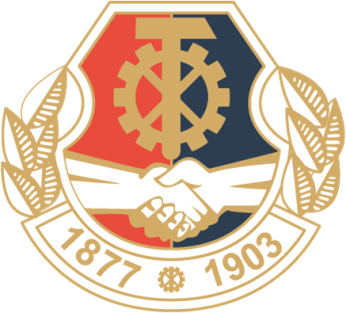 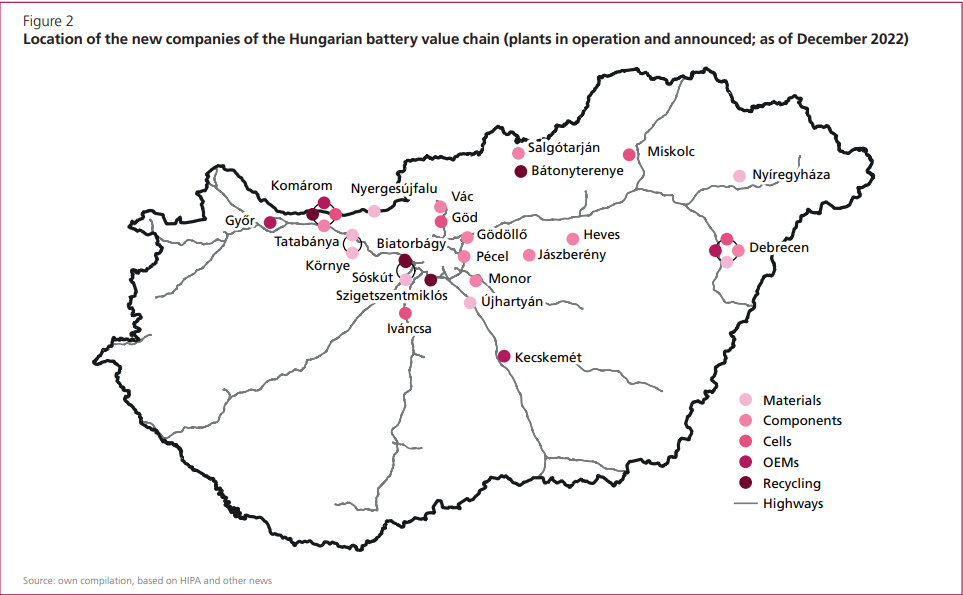 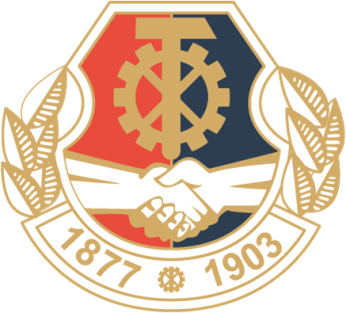 Electrification - Batteries
More than 20 factories / ongoing investments: SK Innovation/Battery, Semcorp, CATL, Samsung, LG, Jabil
Huge state support for new investments
Estimatation: by 2025 third in battery production capacity, and 30.000 workplaces
On country level currently 2% of the workforce is foreigner
In battery production is likely much higher (Ukranians, Serbians, lately from Asia: Mongolia, Philippenes, Vietnam, China, South-Korea)
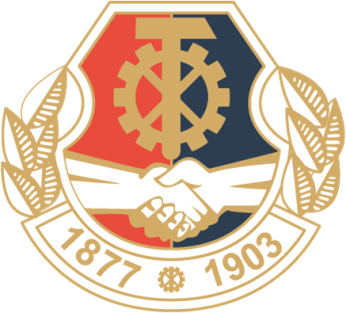 Electrification – working conditions
Labor shortage – especially in skilled workers
Huge problems in the future
 Labour intensive work
 Blue and white collars
Comparing to an avarege automotive company, the share of white collars is smaller
Their role is smaller: no influene on the production process
Among blue collars unskilled workers is the biggest group
 High fluctuation despite the relatively good wages (extra hours are paid well, high bonuses)
Because of the working conditions, especially compared to ICE
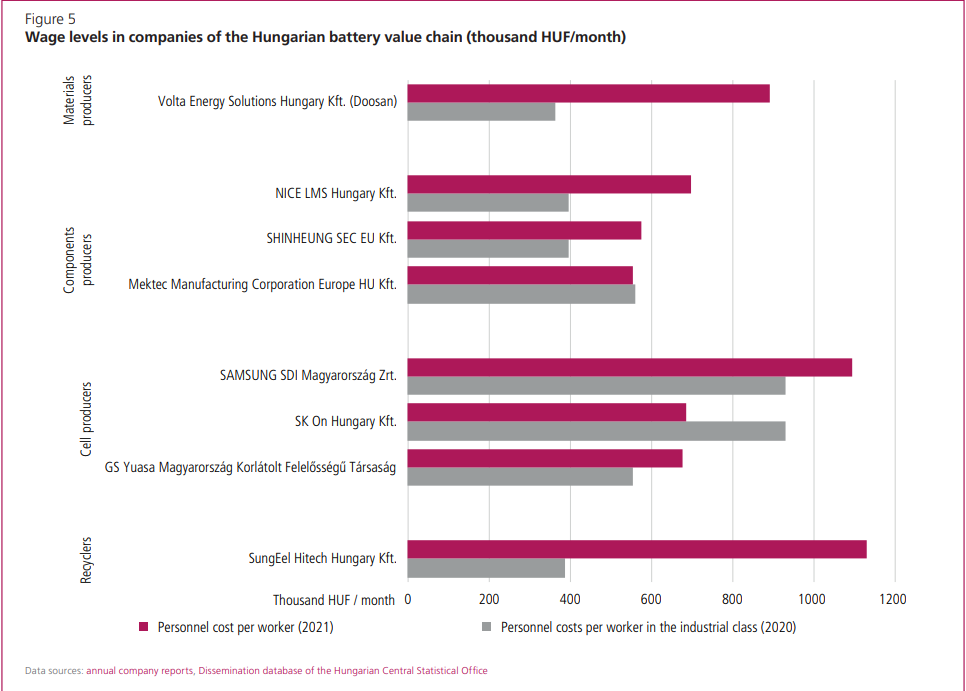 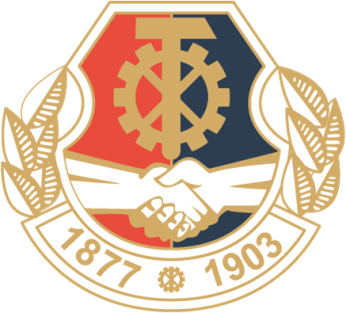 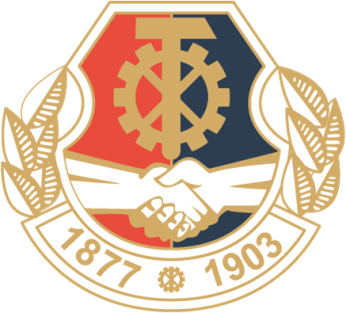 Electrification – working conditions
Environmental issues 
Polluting water, soil, noise
 OHS issues
Ventilation problems
Example: Hospitalization of 14 workers
Bad, old occupational safety equipments
Dangerous materials are not kept well
Rewriting the rules
 Hostility toward unions
Cultural differences, local know how is not respected
 Government doesn’t take these concerns seriously or as important
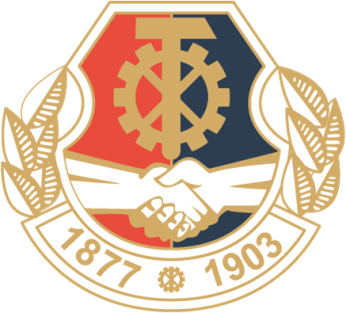 Hydrogen strategy
Main aims - 2030
Production of large quantities of low-carbon and decentralized carbon-free hydrogen;
Decarbonisation of industrial consumption, partly with hydrogen;
Green shipping;
Electricity and (natural) gas supporting infrastructure.
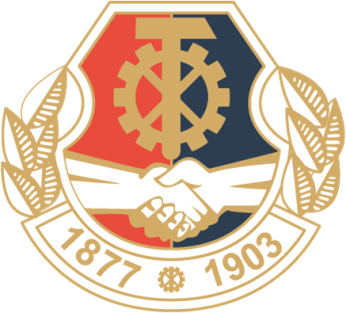 Production of hydrogen
2030 Annual 36,000 tons, of which 20,000 blue and 16,000 green hydrogen
 Currently, only gray hydrogen, i.e. hydrogen with a high carbon footprint, is produced

Decentralized instead of centralized production (electrolysis)
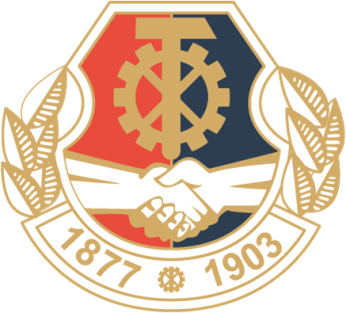 Industrial decarbonization
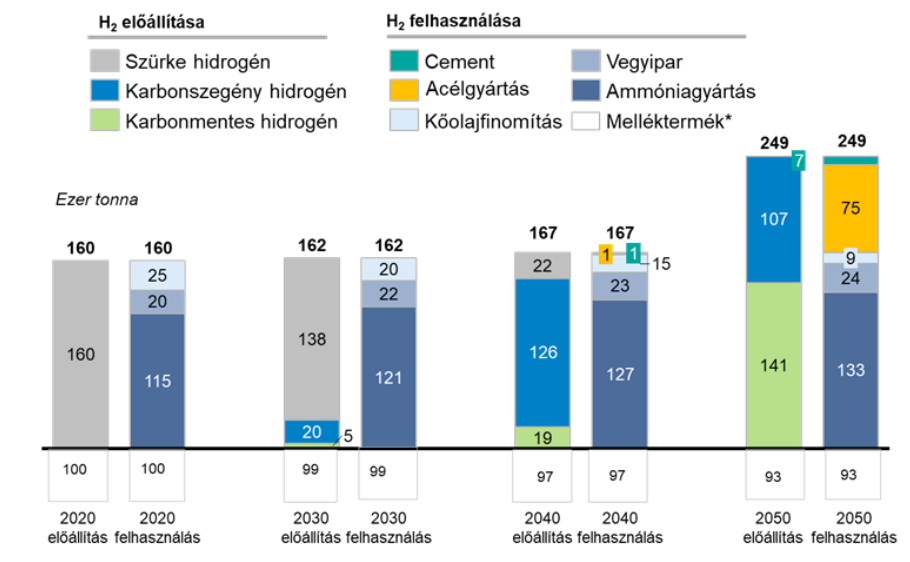 Two hydrogen valleys
 Transdanubian hydrogen ecosystem
Production (e.g. Százhalombatta), energy for production (Paks) and use (e.g. Dunaferr, Beremend)
 Northeast Hydrogen Valley (strong chemical industry, petrochemicals)
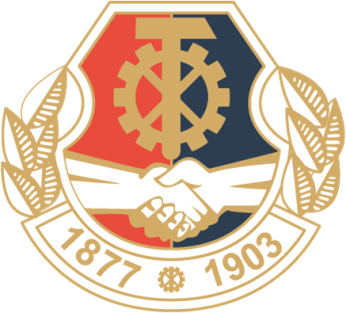 Greening for transport
The goal of the strategy is to help achieve carbon neutrality
Hydrogen in heavy vehicle traffic 
 Planned demand: 
2030 - 10 thousand tons per year 
2040 – 40 thousand
2050 – 130 thousand

 Charging network - 20 stations by 2030
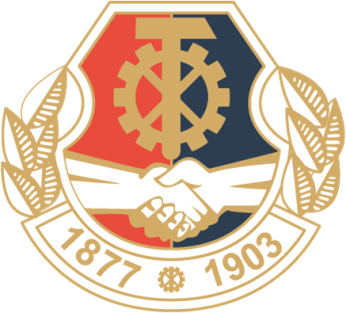 Supporting electricity and natural gas infrastructure
Goal: an infrastructure that supports the ability to store seasonal electricity
 Construction of power-to-gas plants
 Use of natural gas infrastructure in hydrogen transport
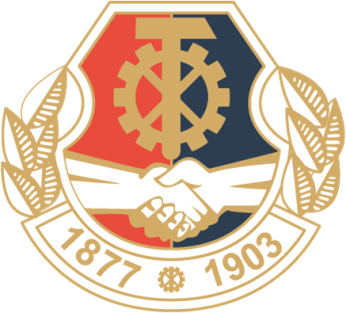 Thank you!